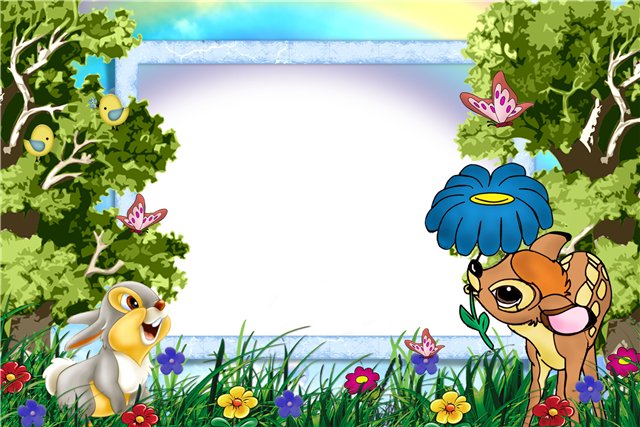 Деление на двузначное
 число

 3 класс
Чижова И.В.
МБОУ гимназия
Г. Узловая
Тульской области
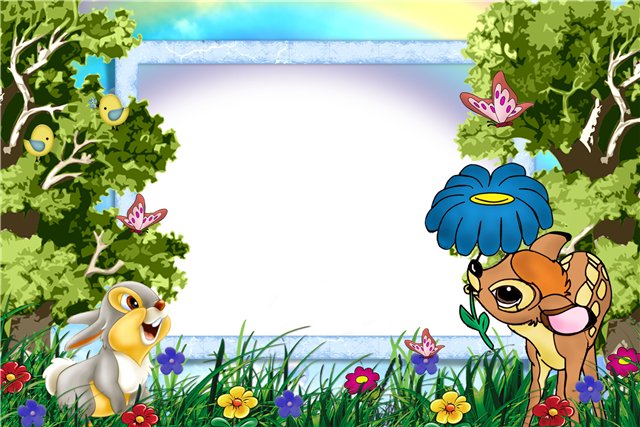 42 : 14 =
3
3
4
2
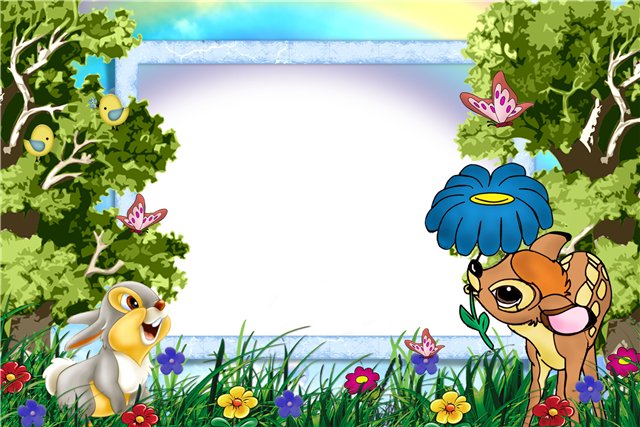 52 : 13 =
4
4
3
5
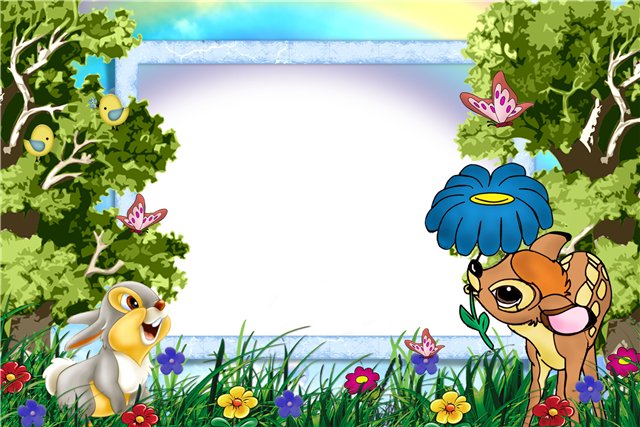 90 : 15 =
6
4
5
6
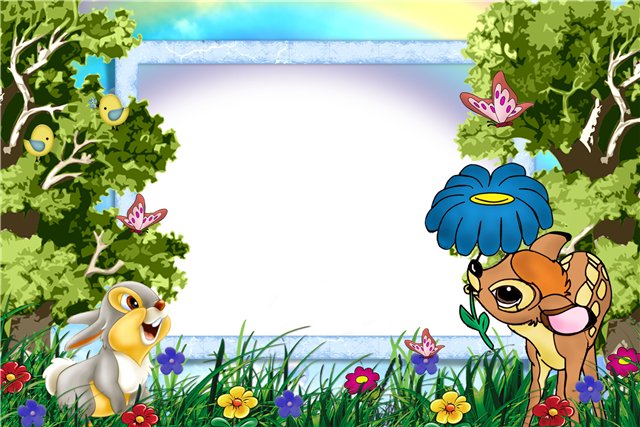 48 : 12 =
4
3
4
2
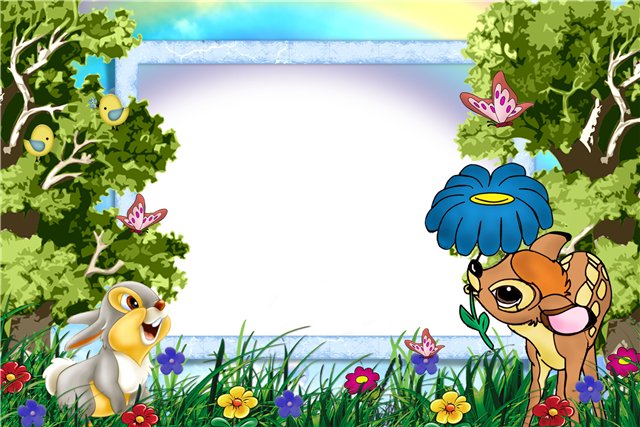 75 : 15 =
5
6
4
5
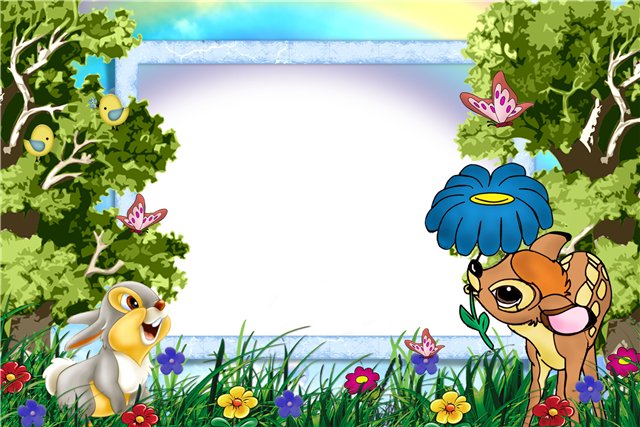 77 : 11 =
7
7
6
8
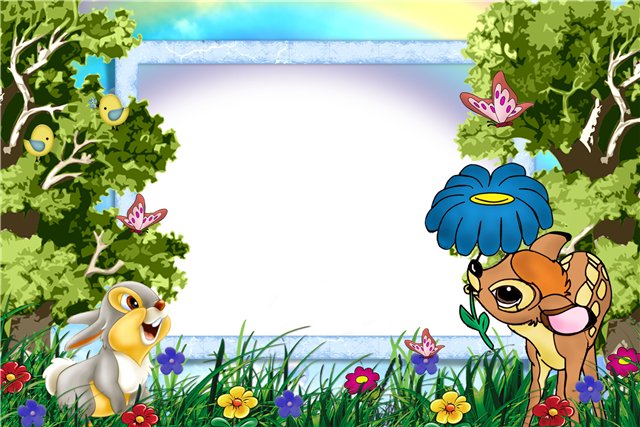 36 : 18 =
2
3
4
2
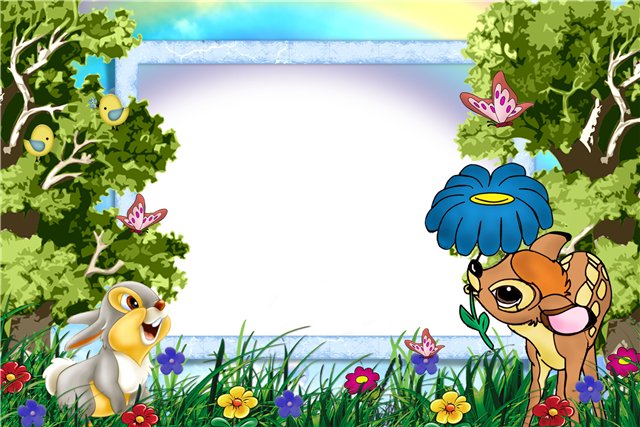 78 : 13 =
6
5
6
4
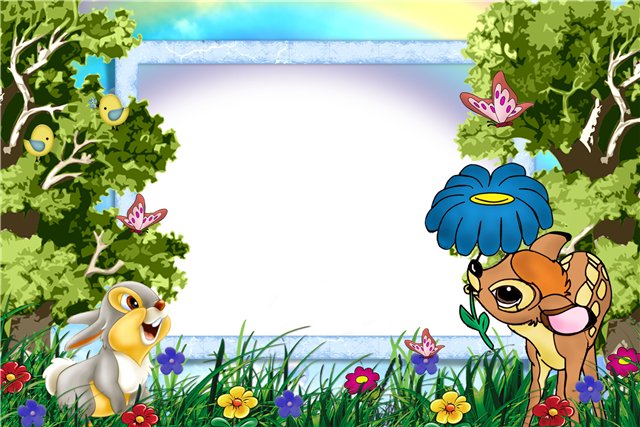 72 : 18 =
4
5
4
6
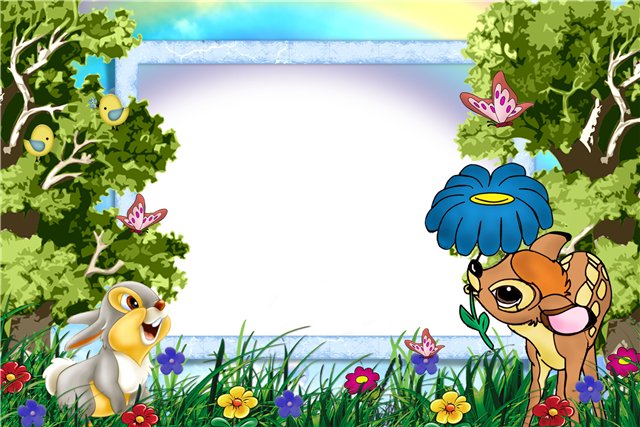 68 : 17 =
4
4
6
5
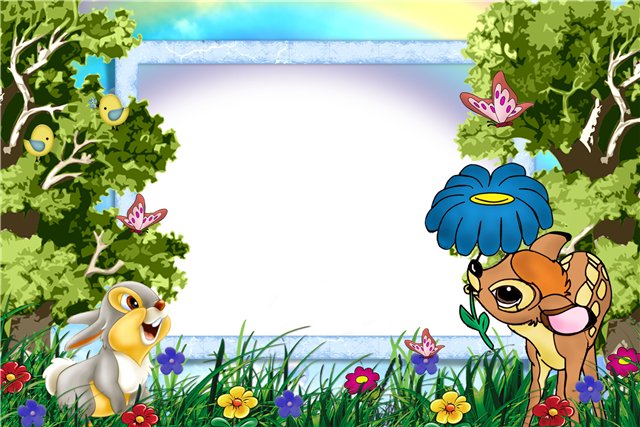 51 : 17 =
3
2
4
3
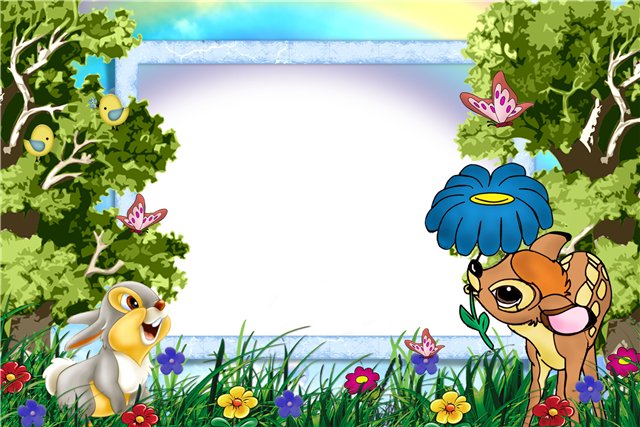 80 : 16 =
5
3
6
5
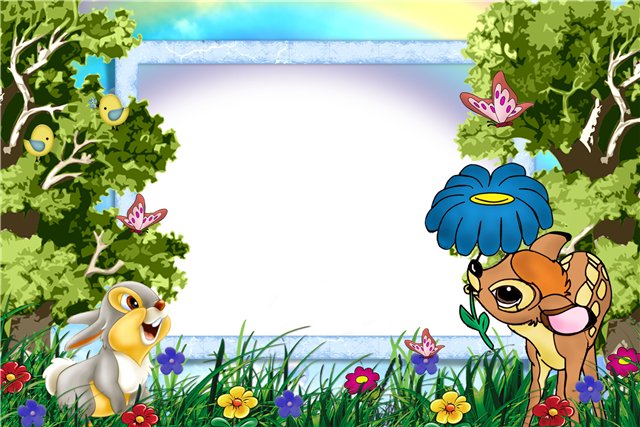 64 : 16 =
4
4
5
6
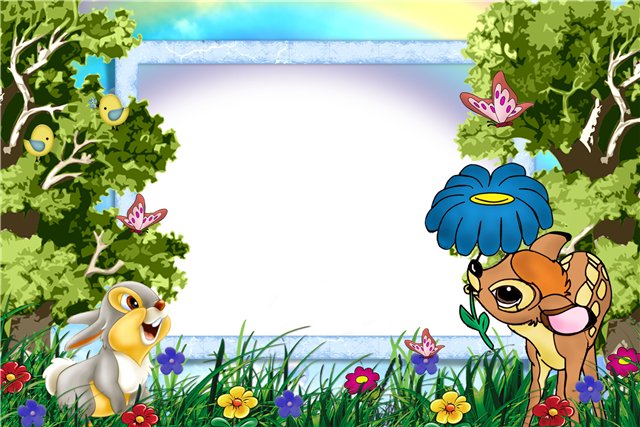 56 : 14 =
4
4
5
3
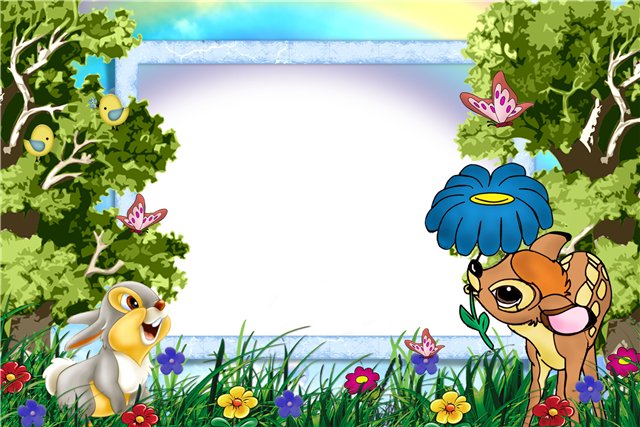 76 : 19 =
4
5
4
6